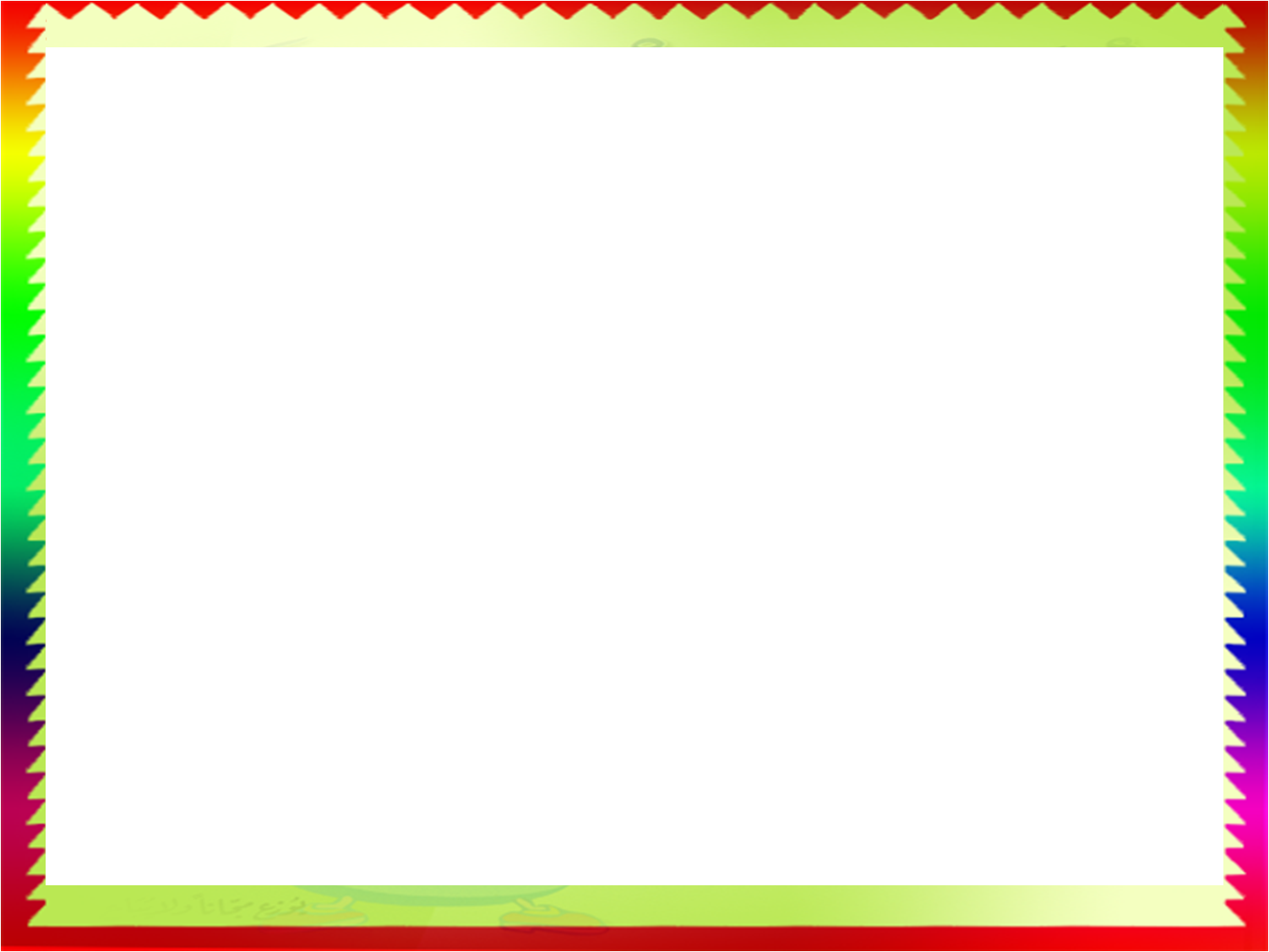 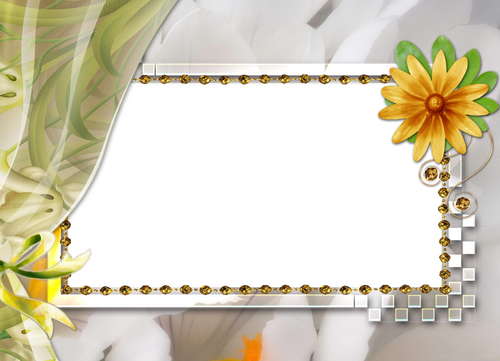 طباعة أشكال هندسية
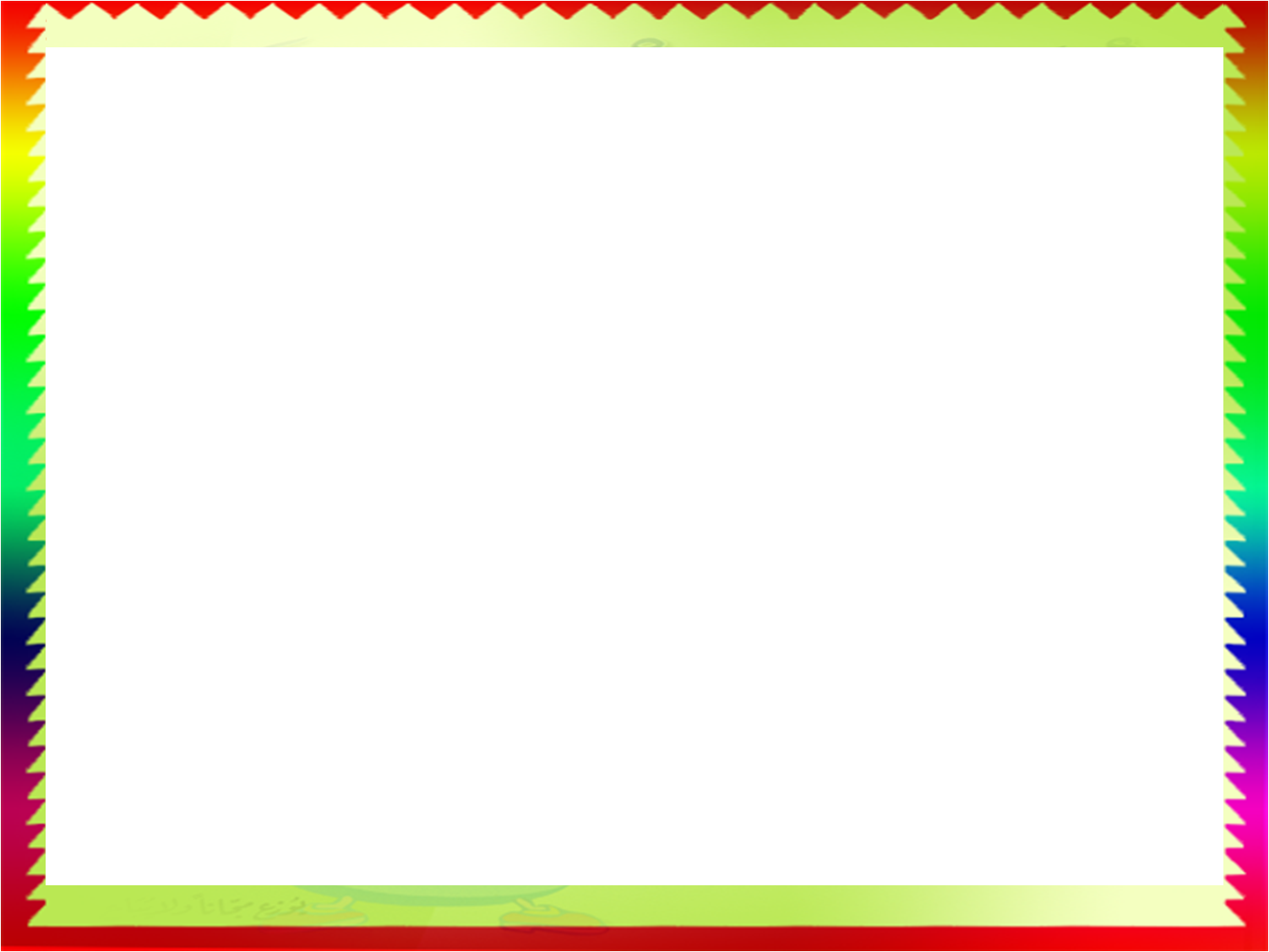 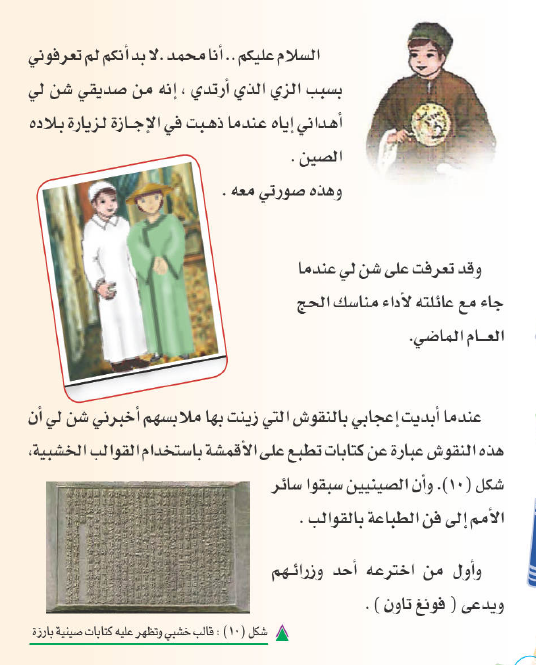 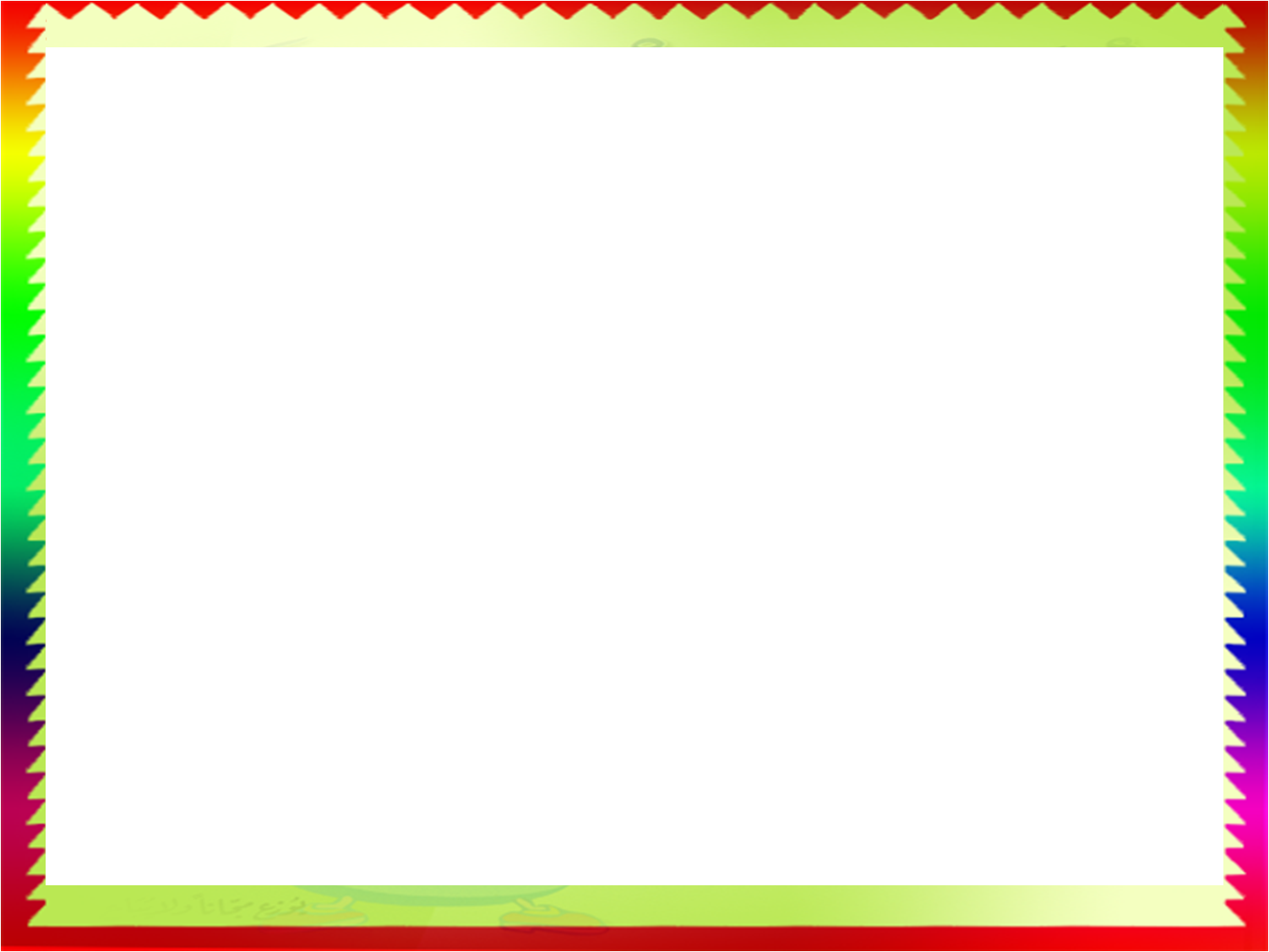 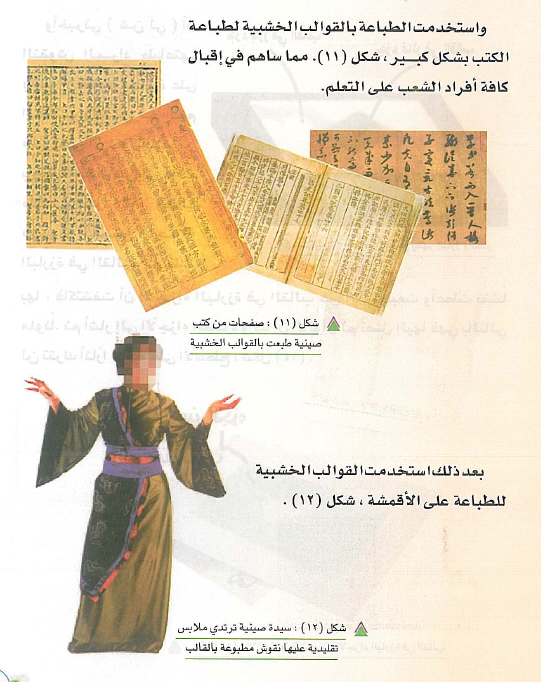 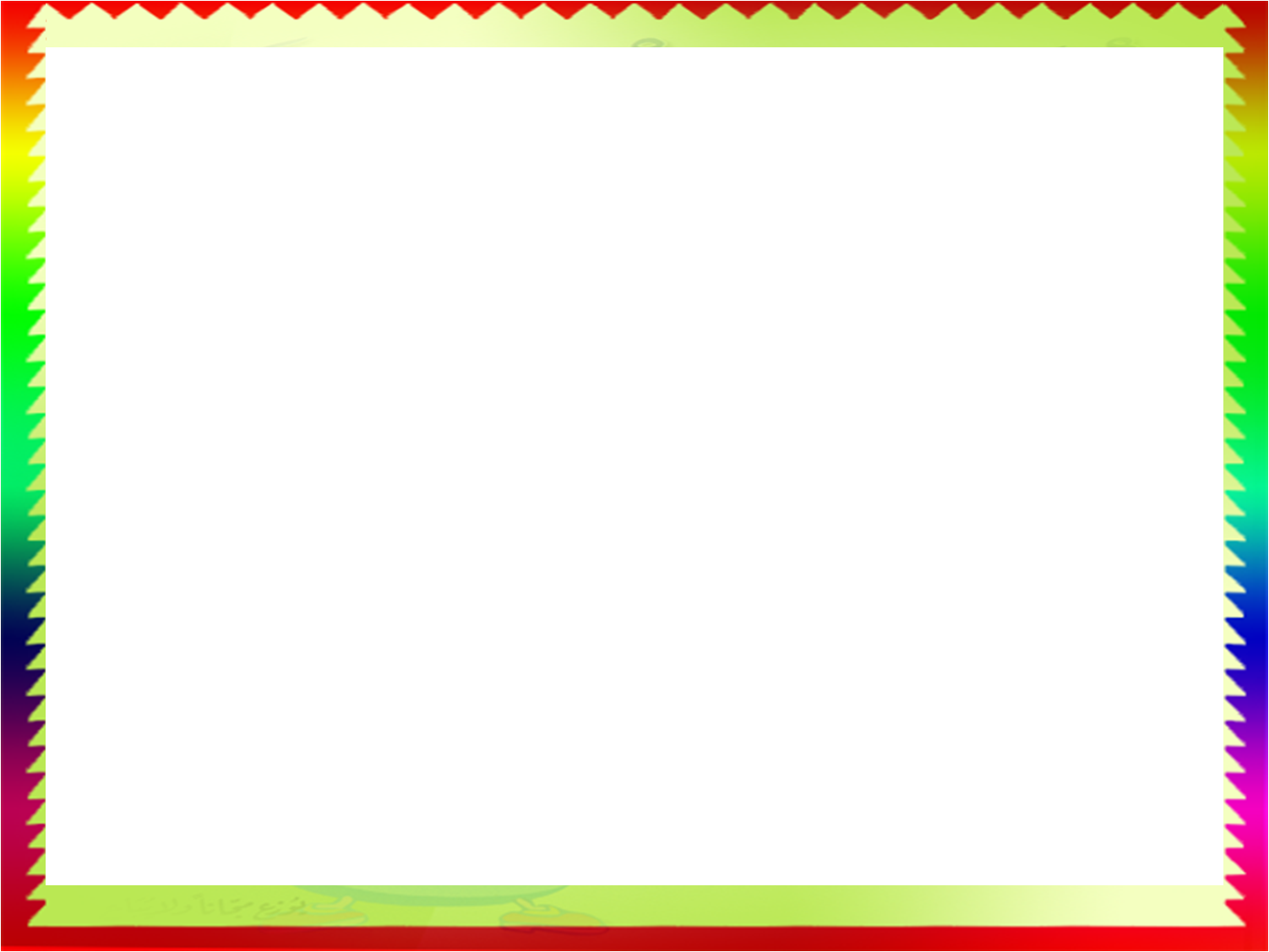 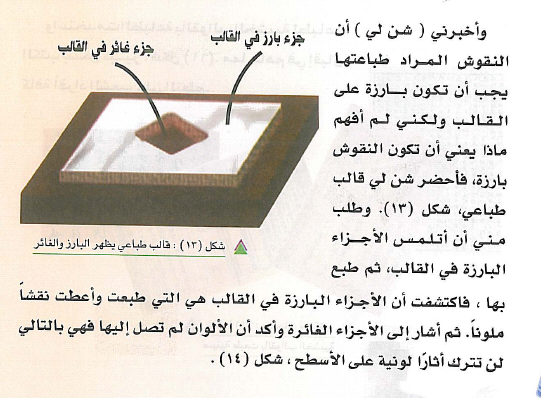 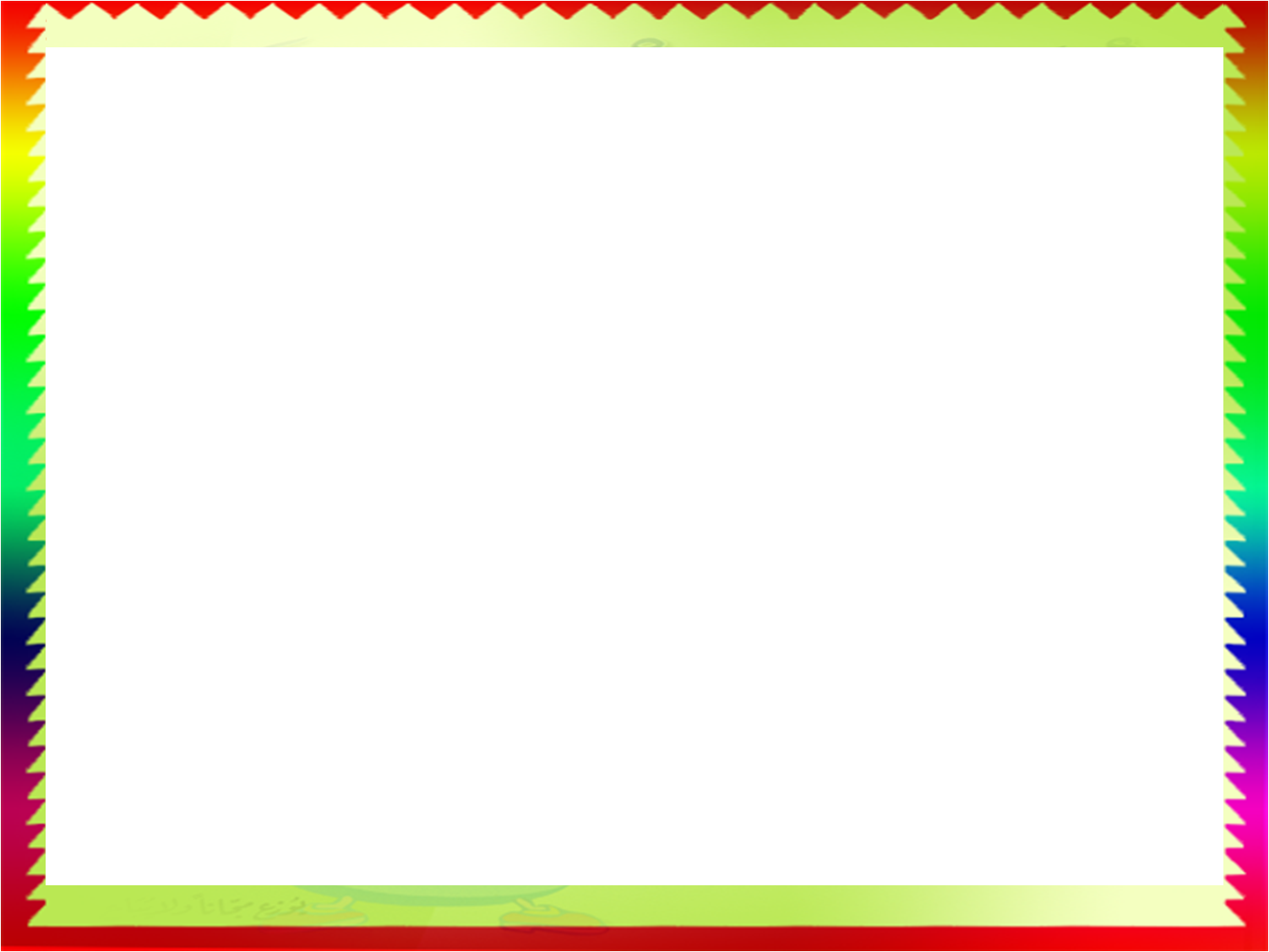 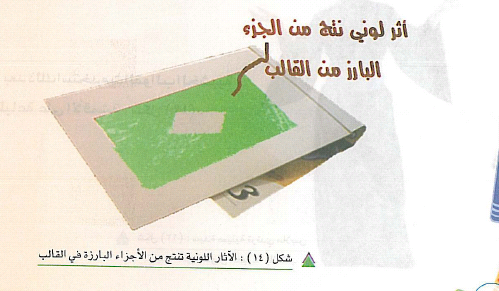 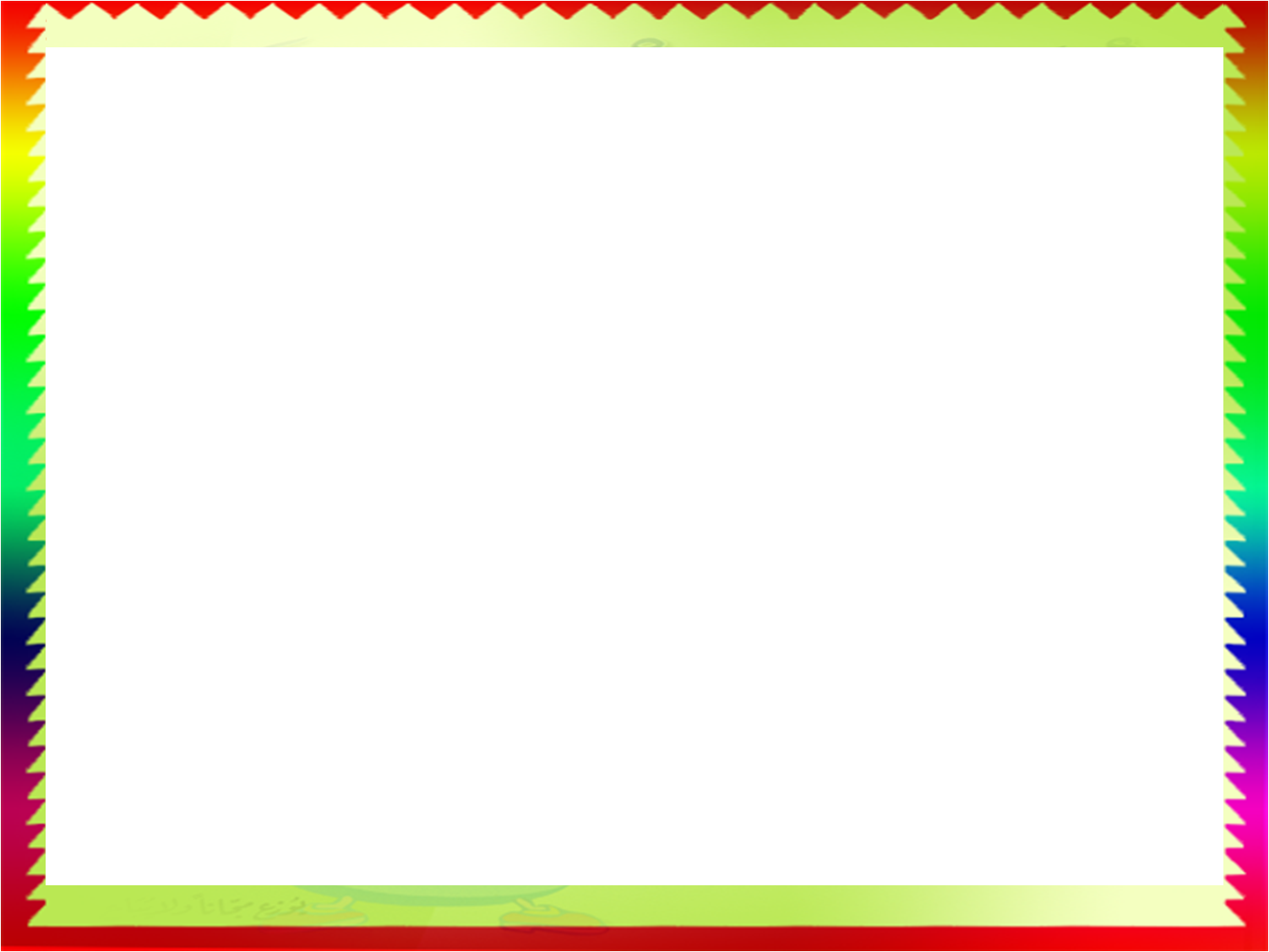 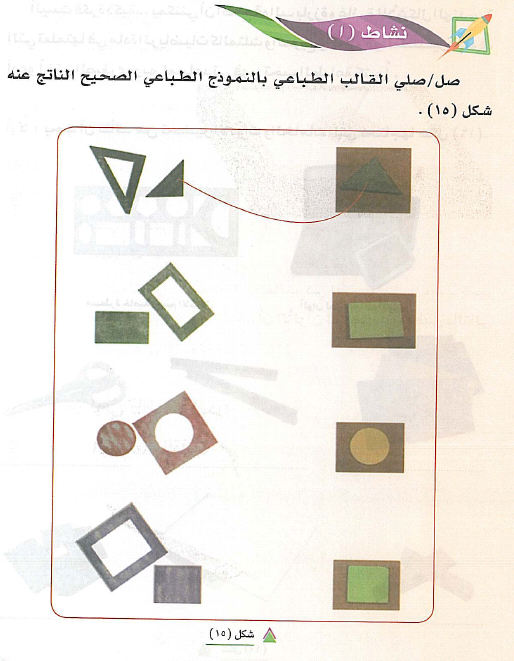 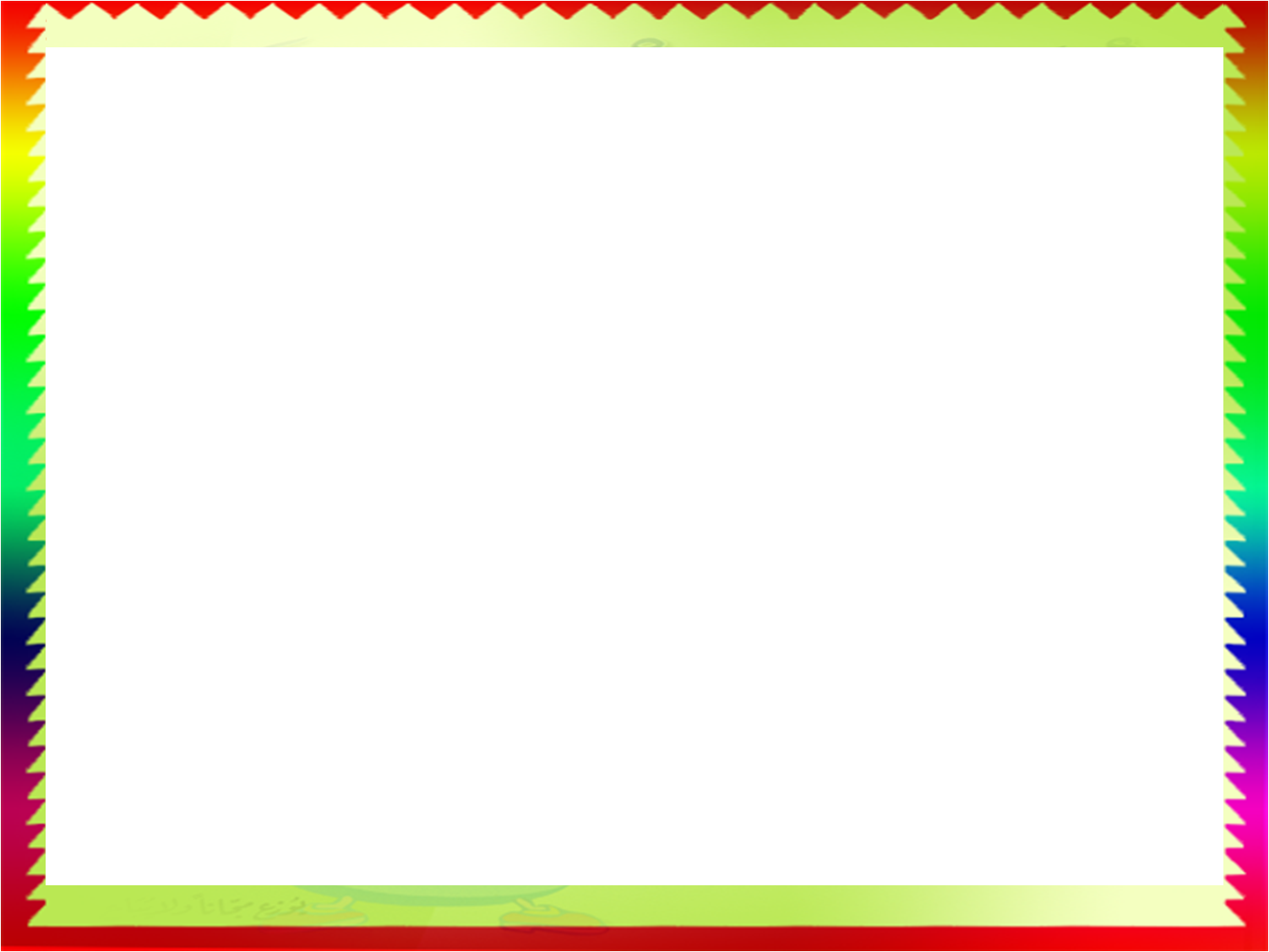 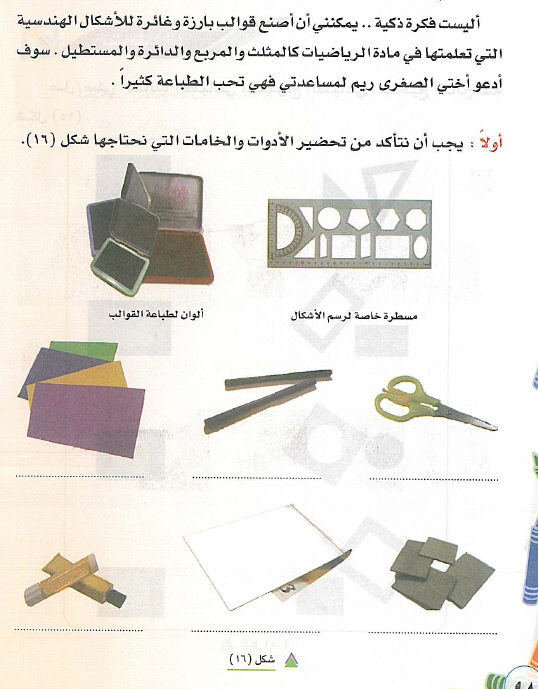 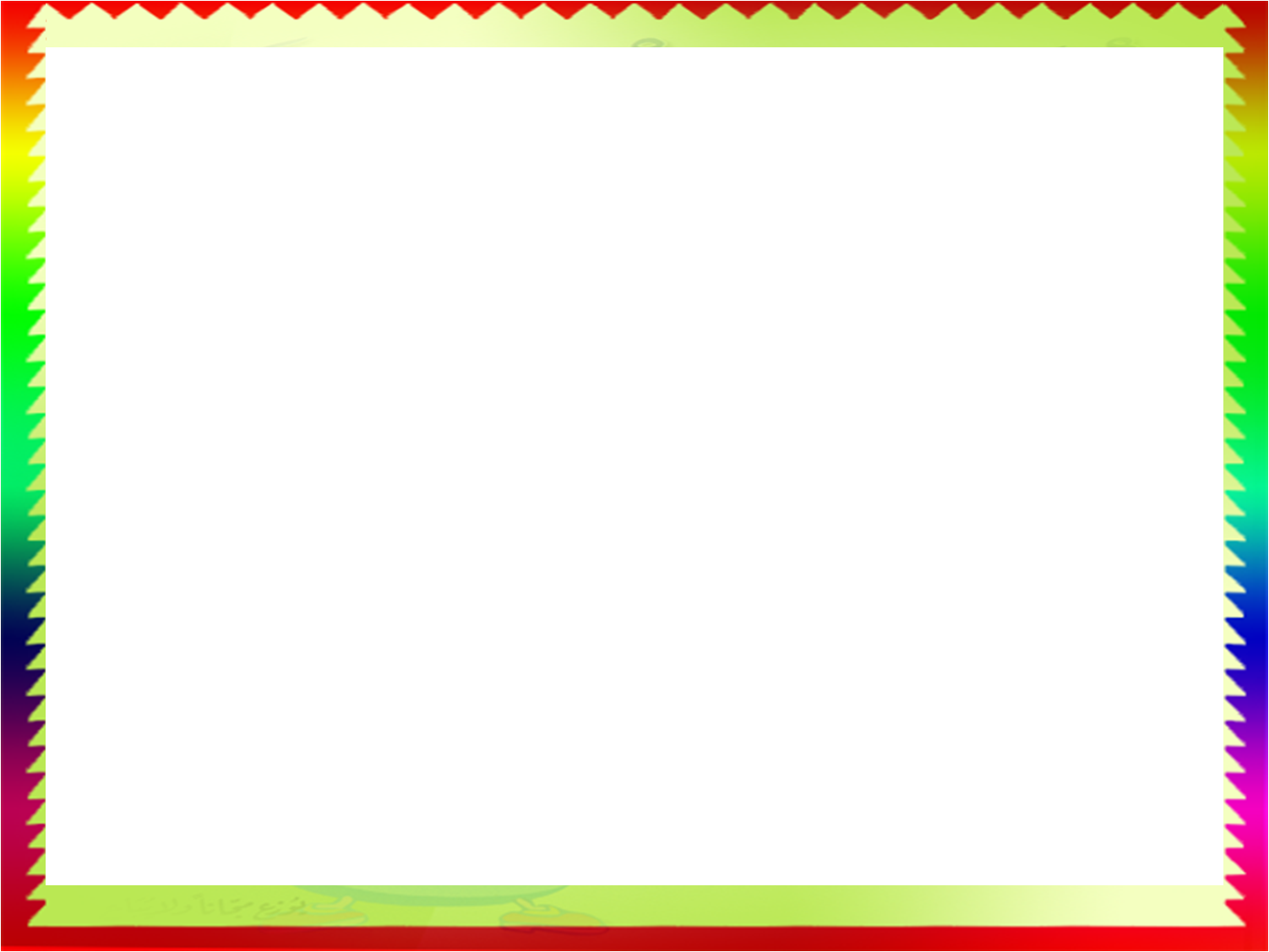 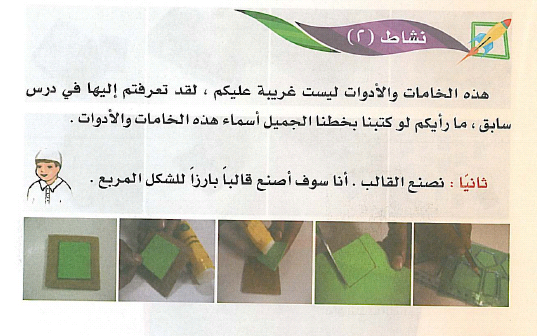 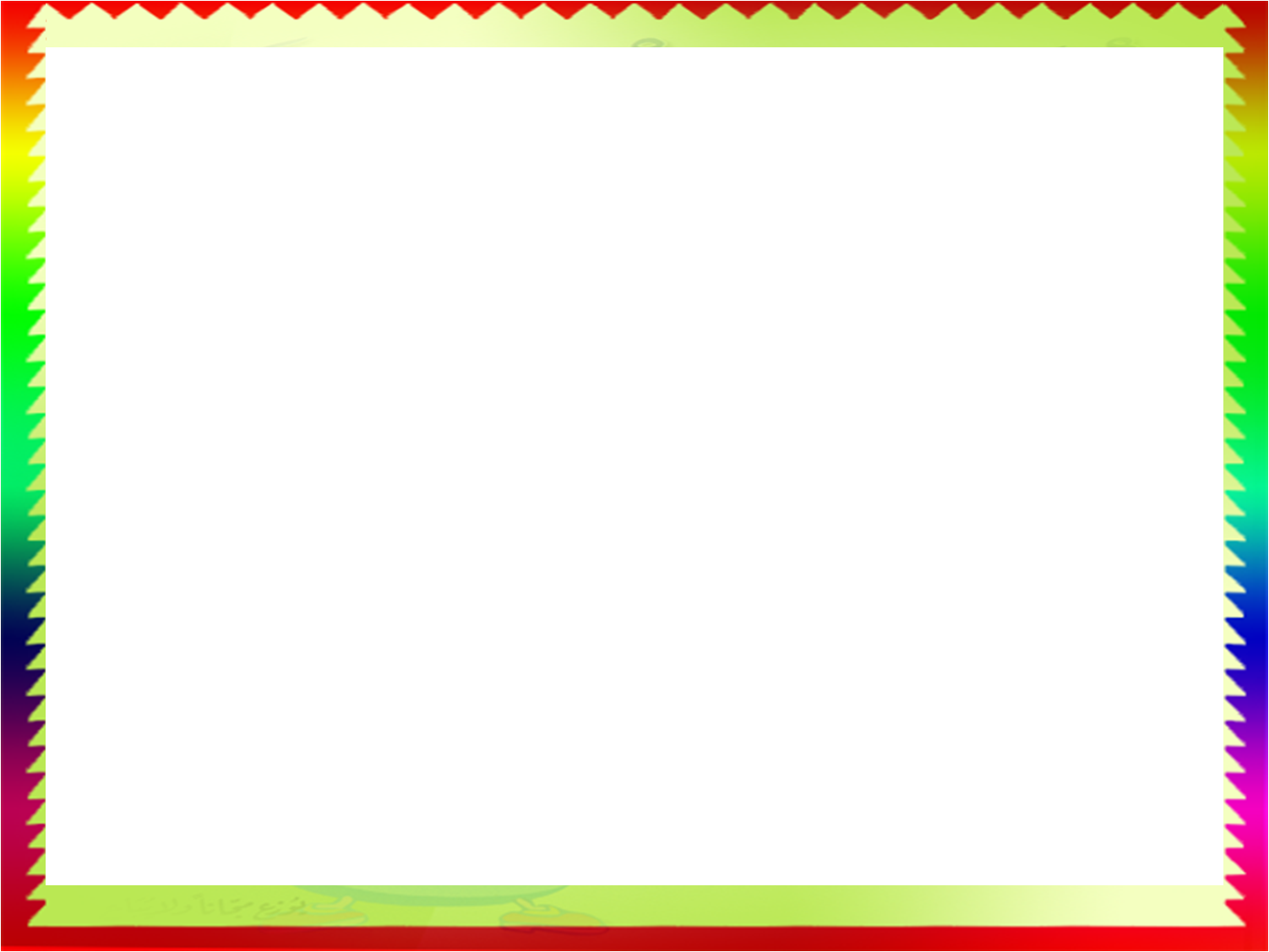 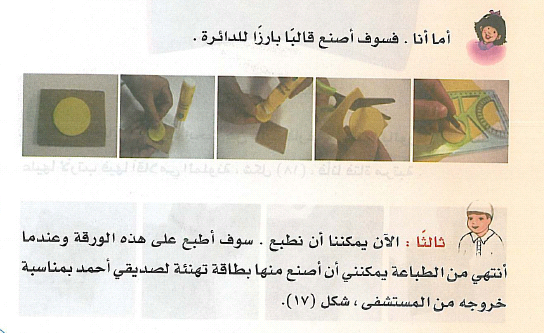 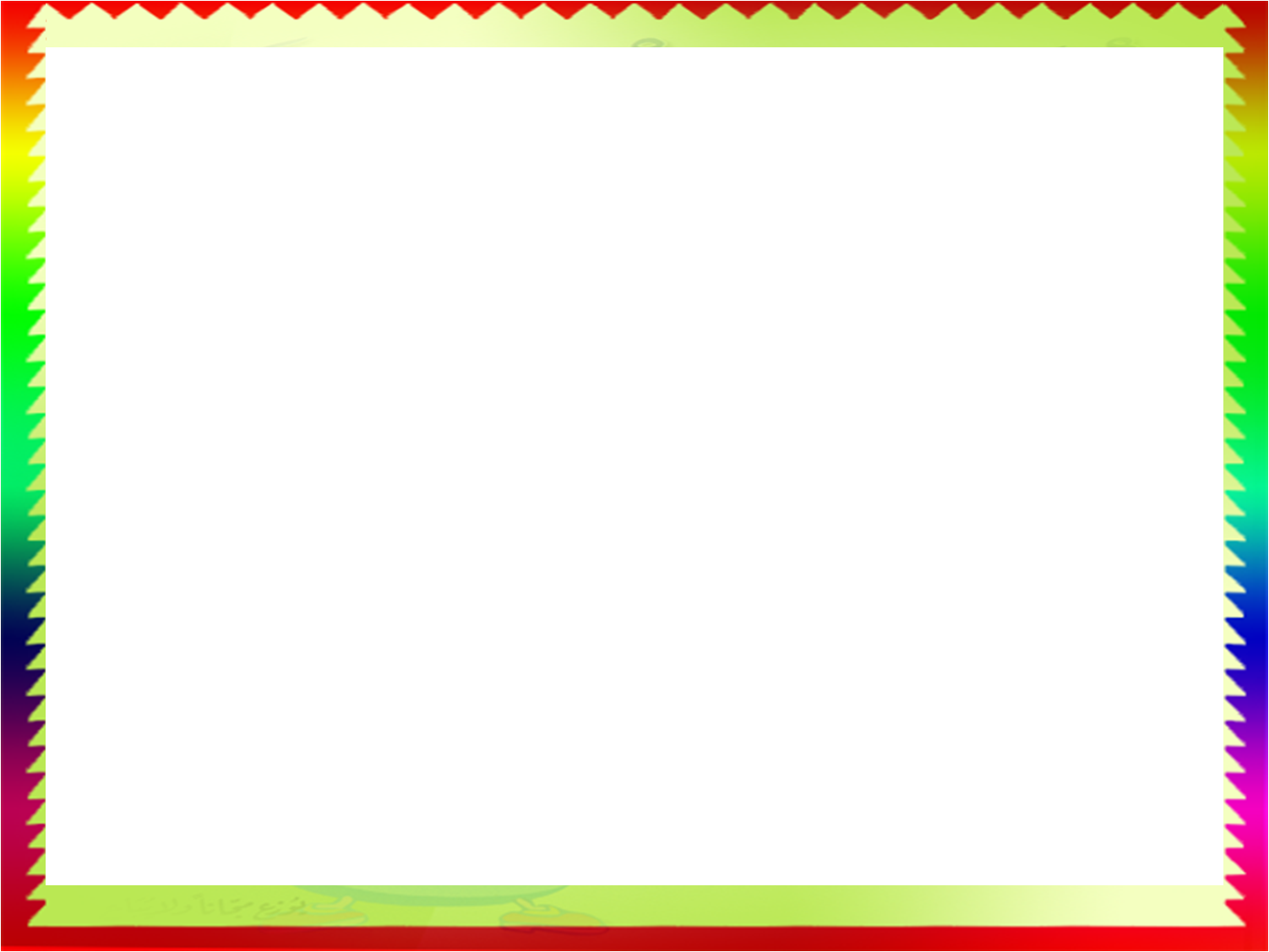 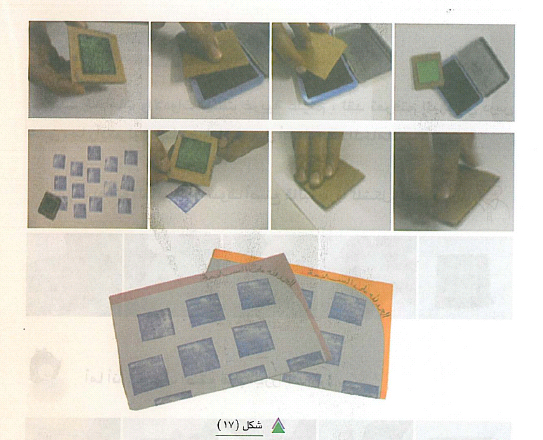 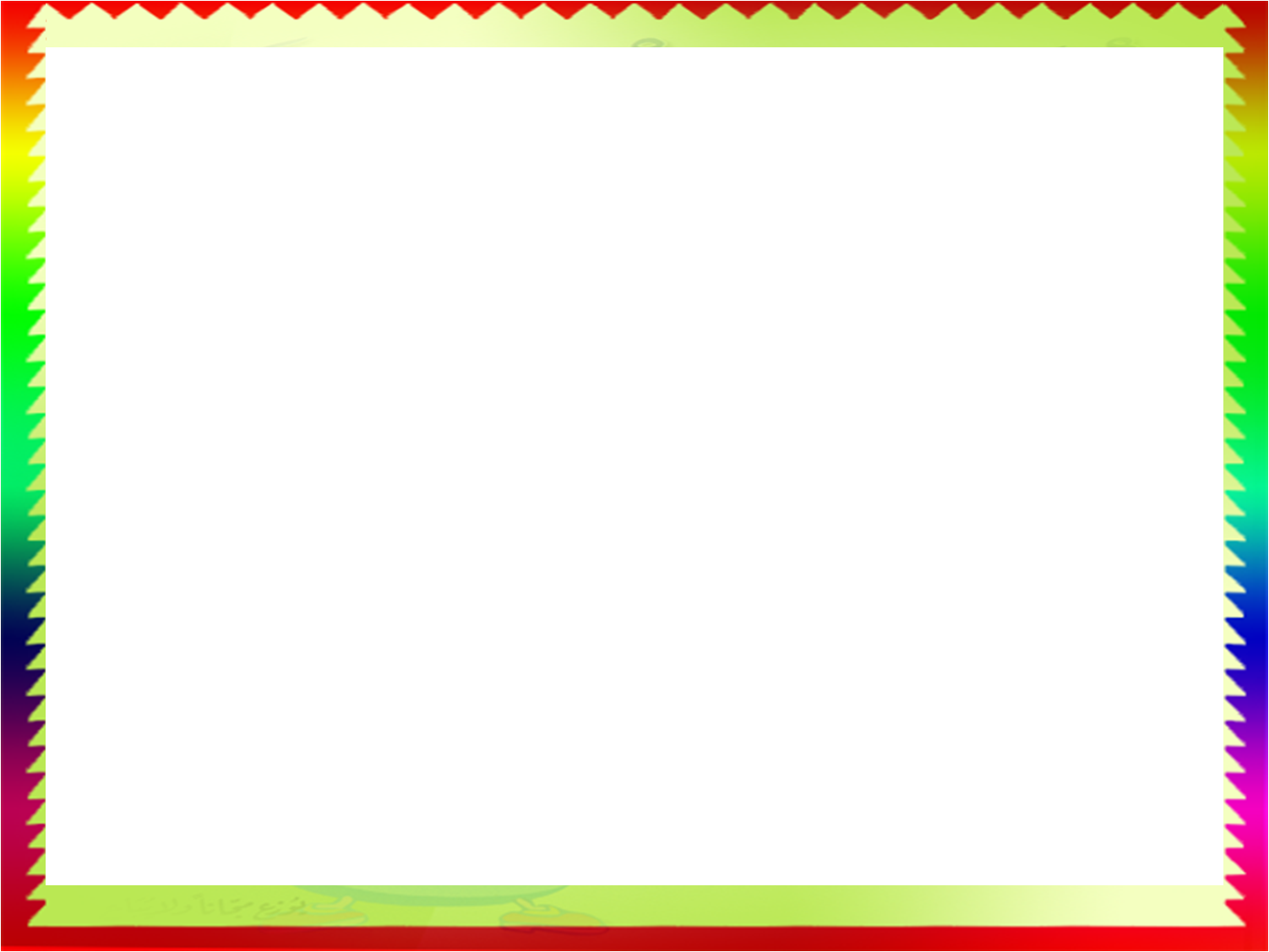 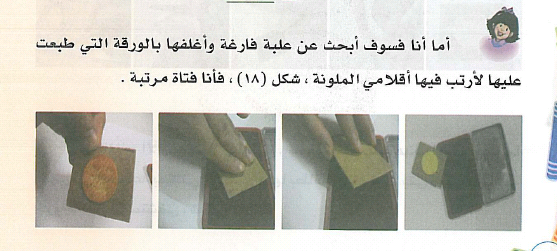 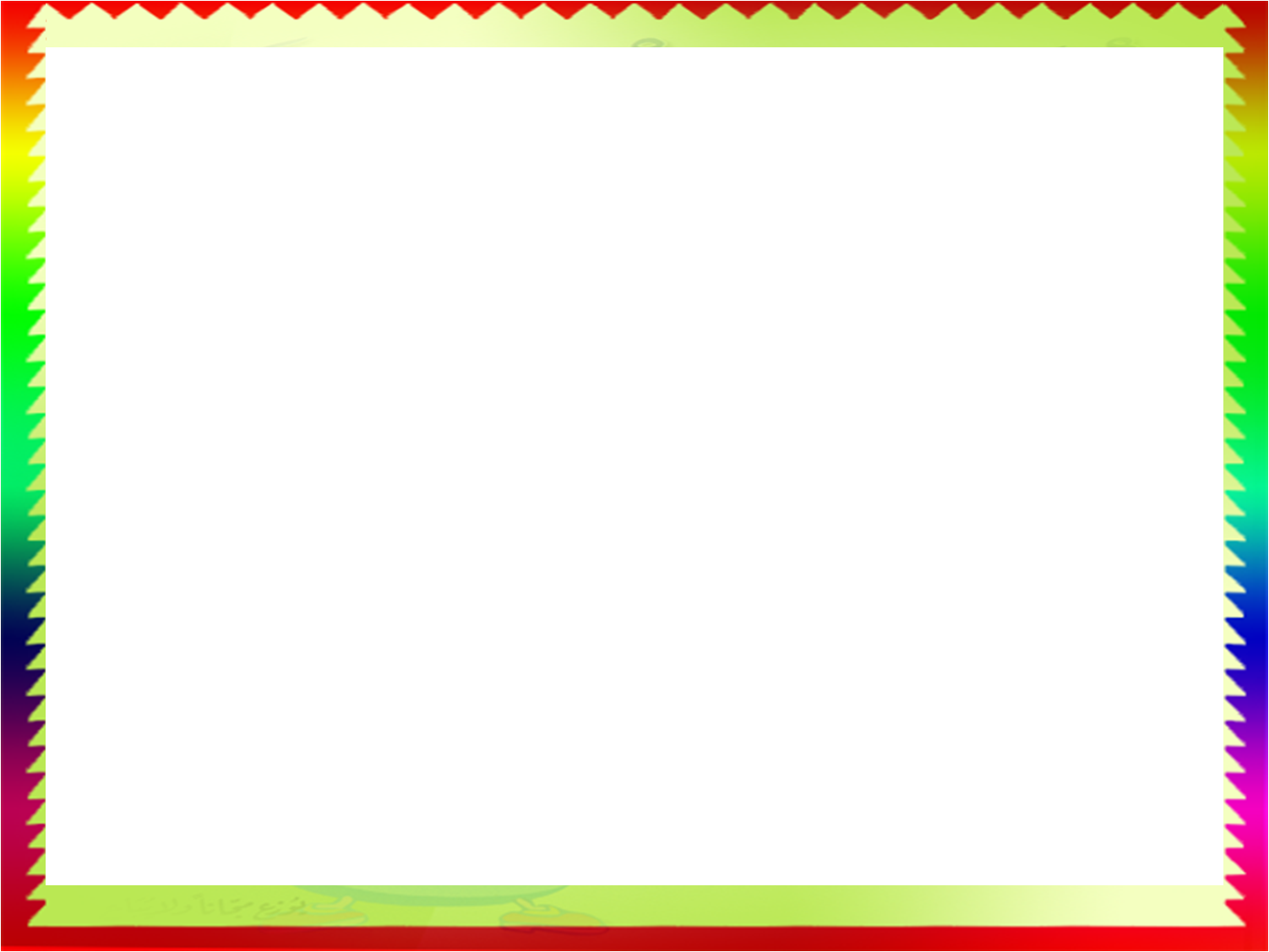 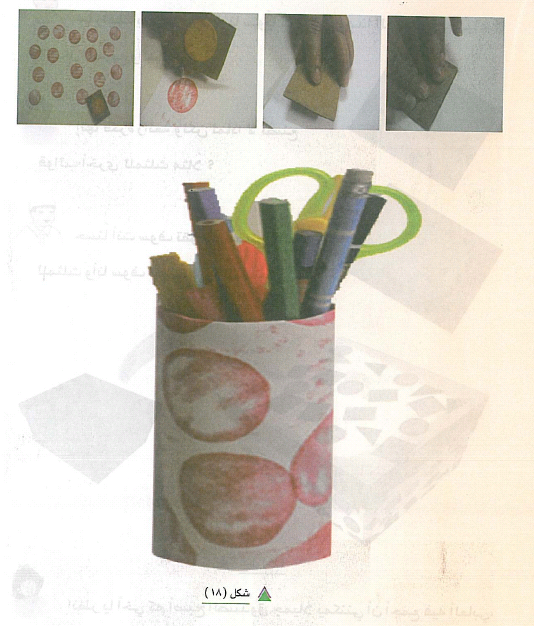 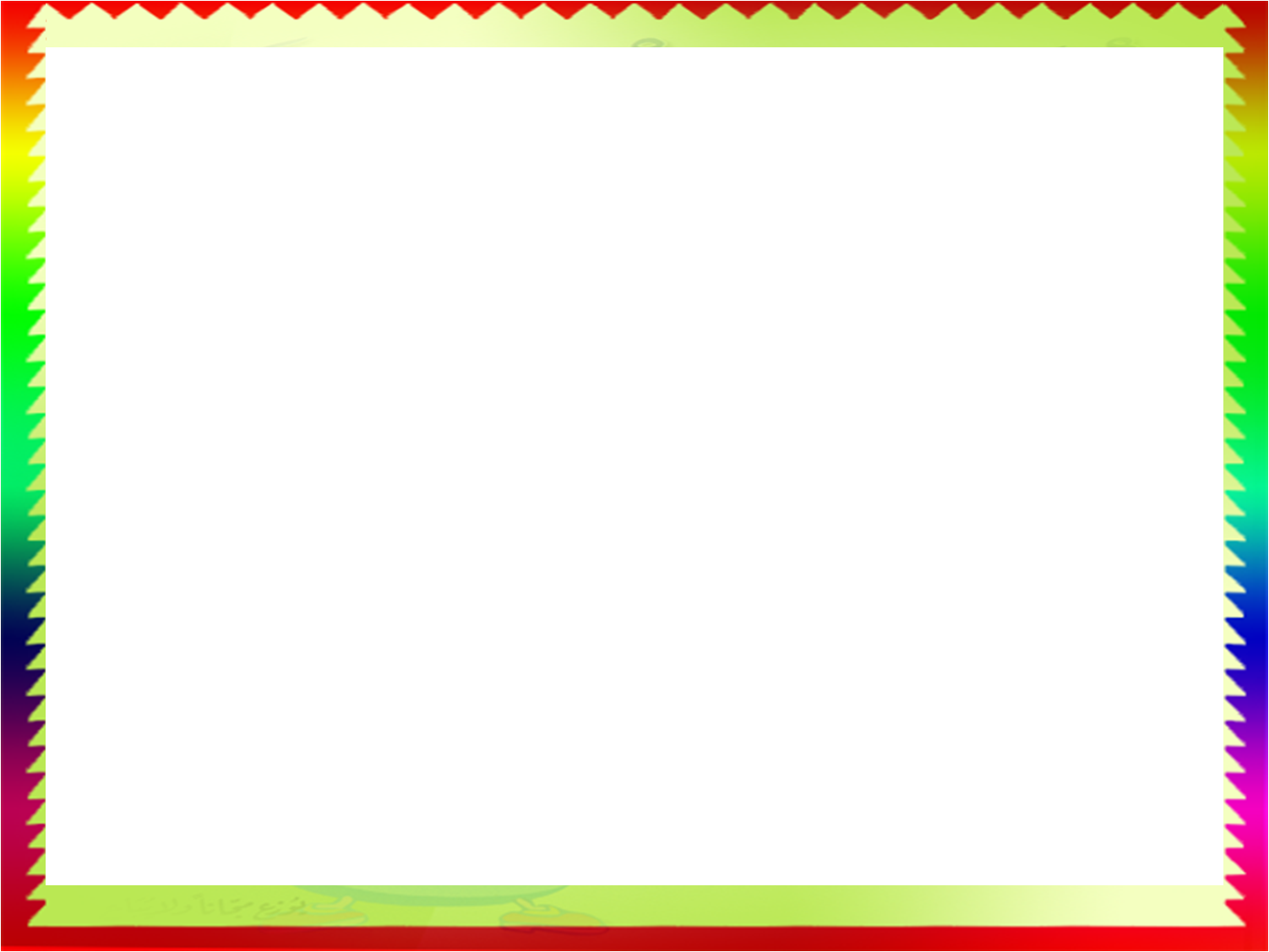 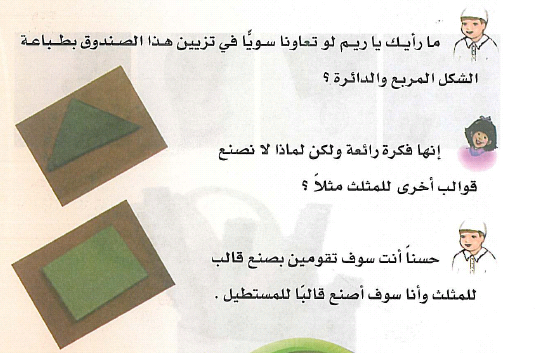 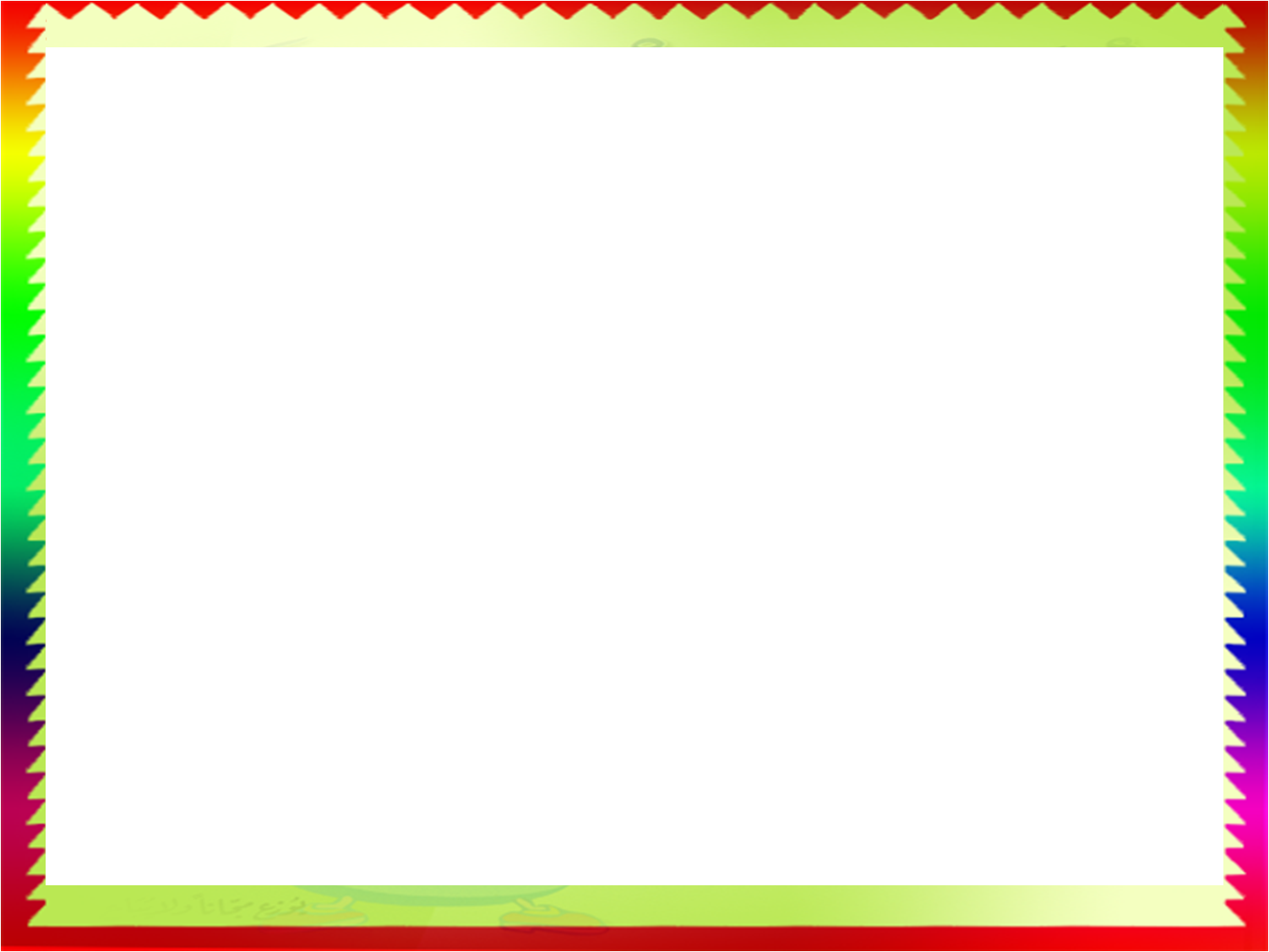 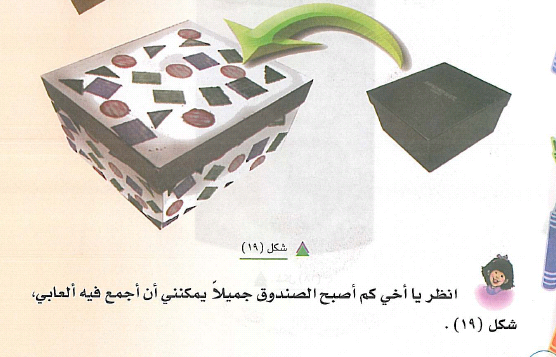 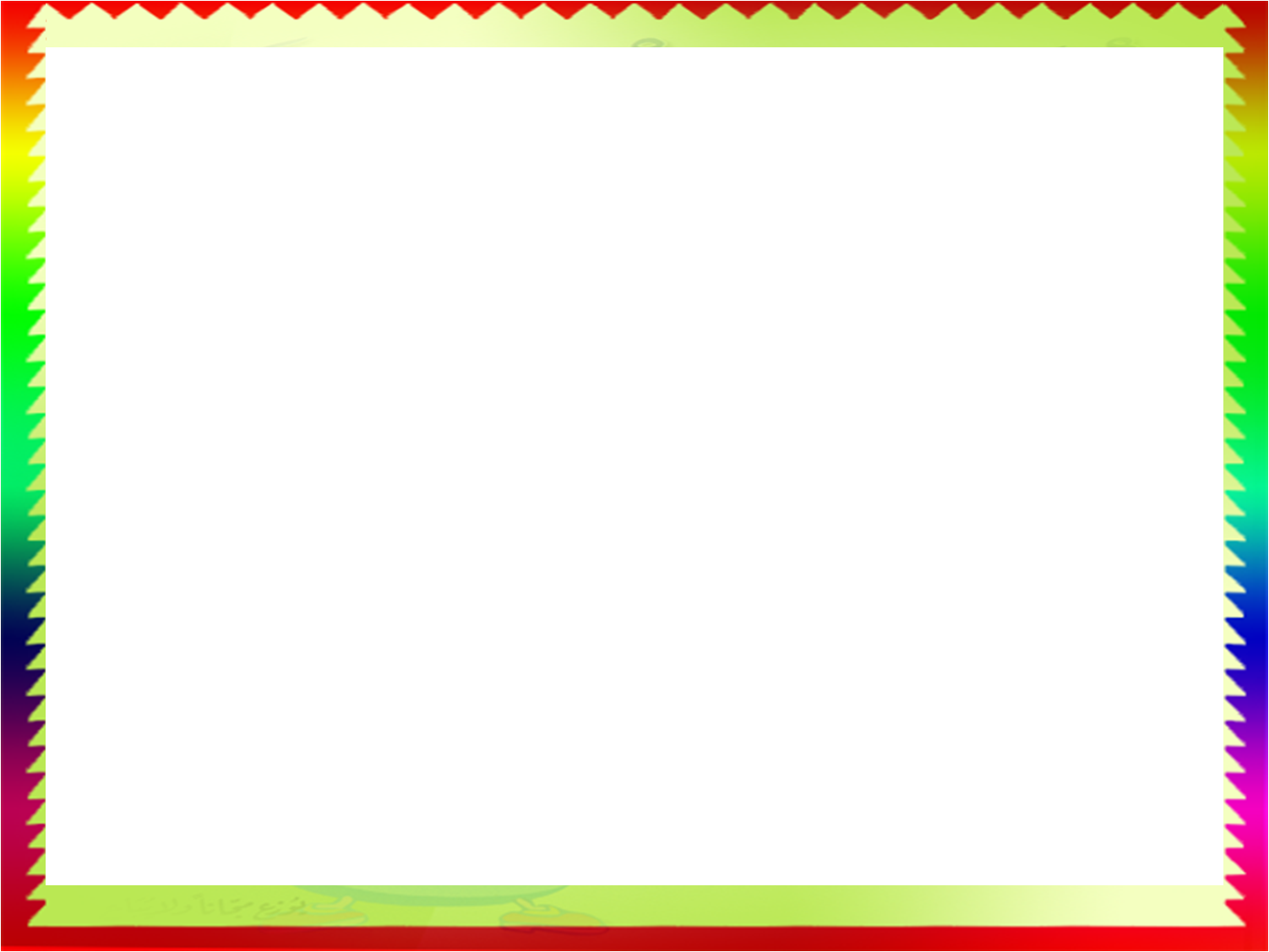 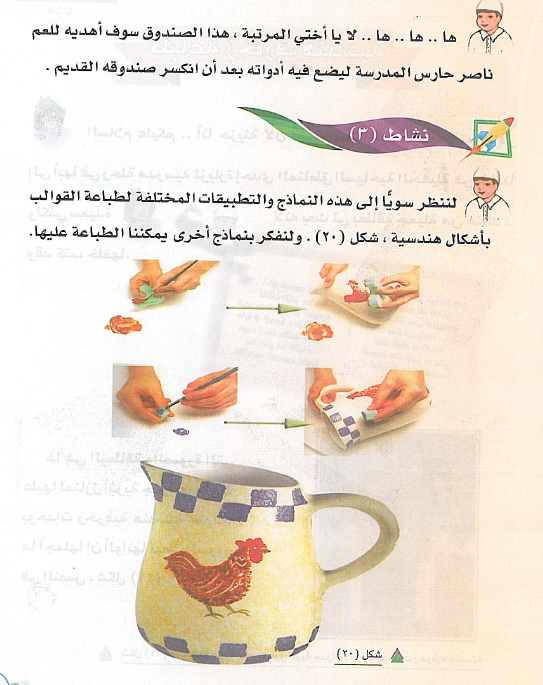